Patient, Involved Investors Encourage Entrepreneurial Ecosystem
Grand Angels®
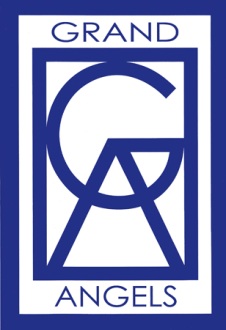 What is angel investing?
Who are angel investors?
What is Grand Angels?
What has Grand Angels accomplished?
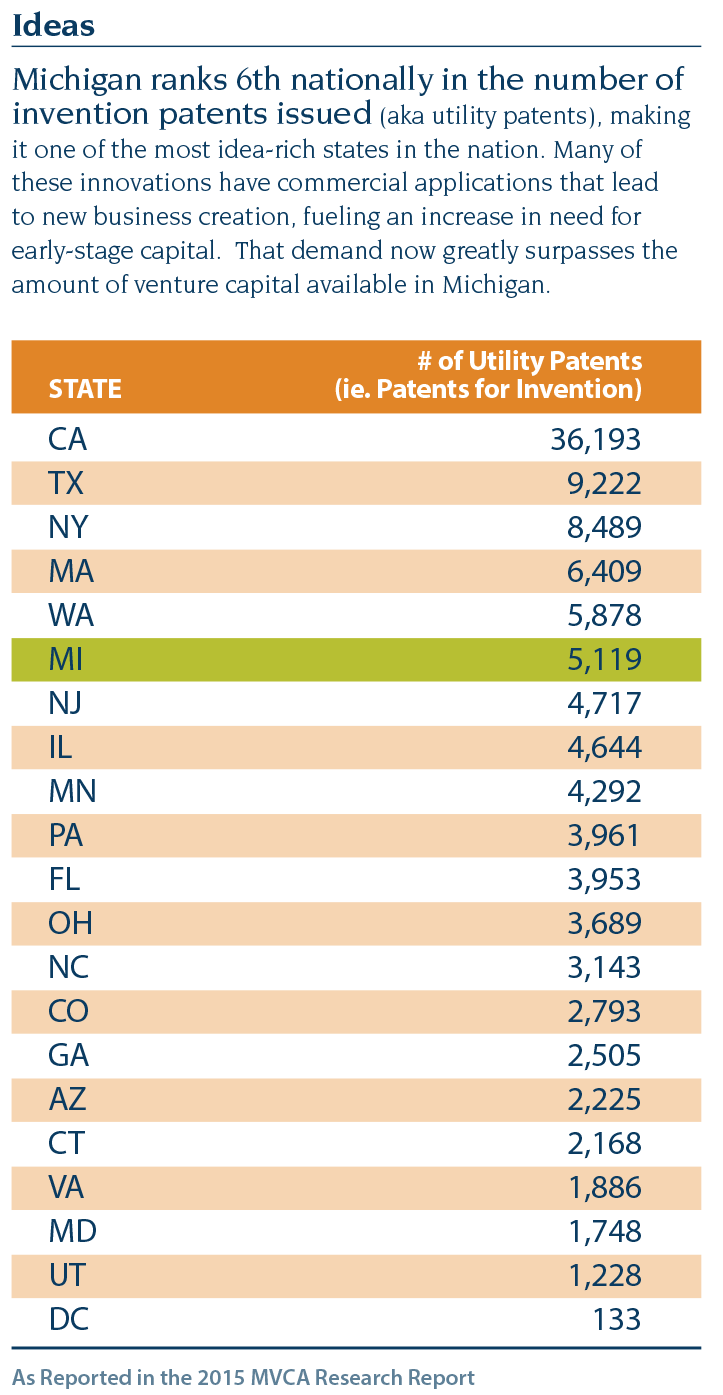 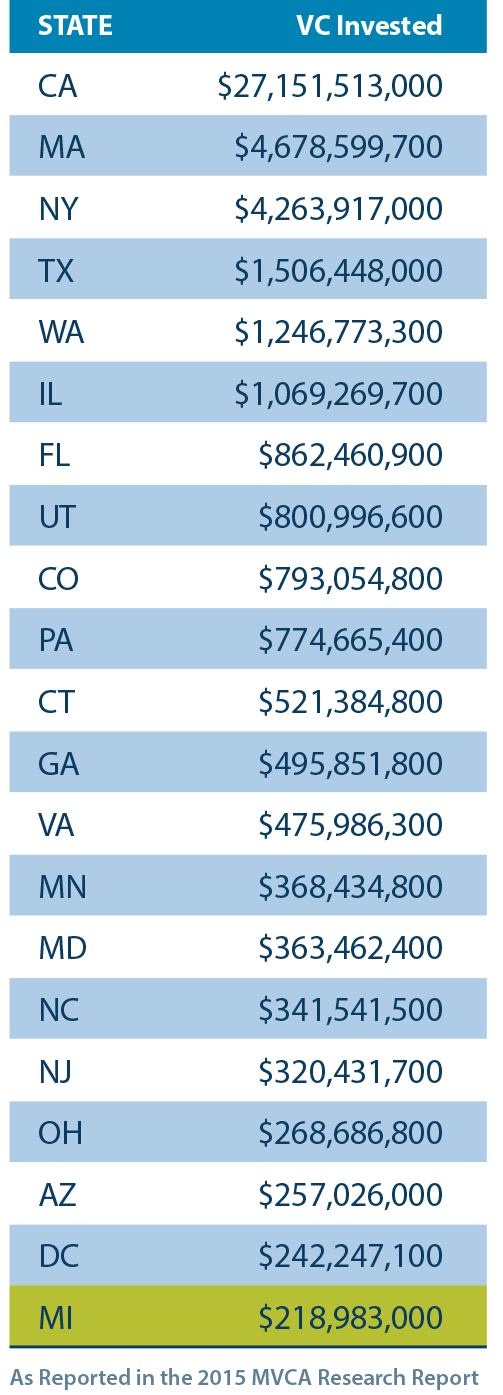 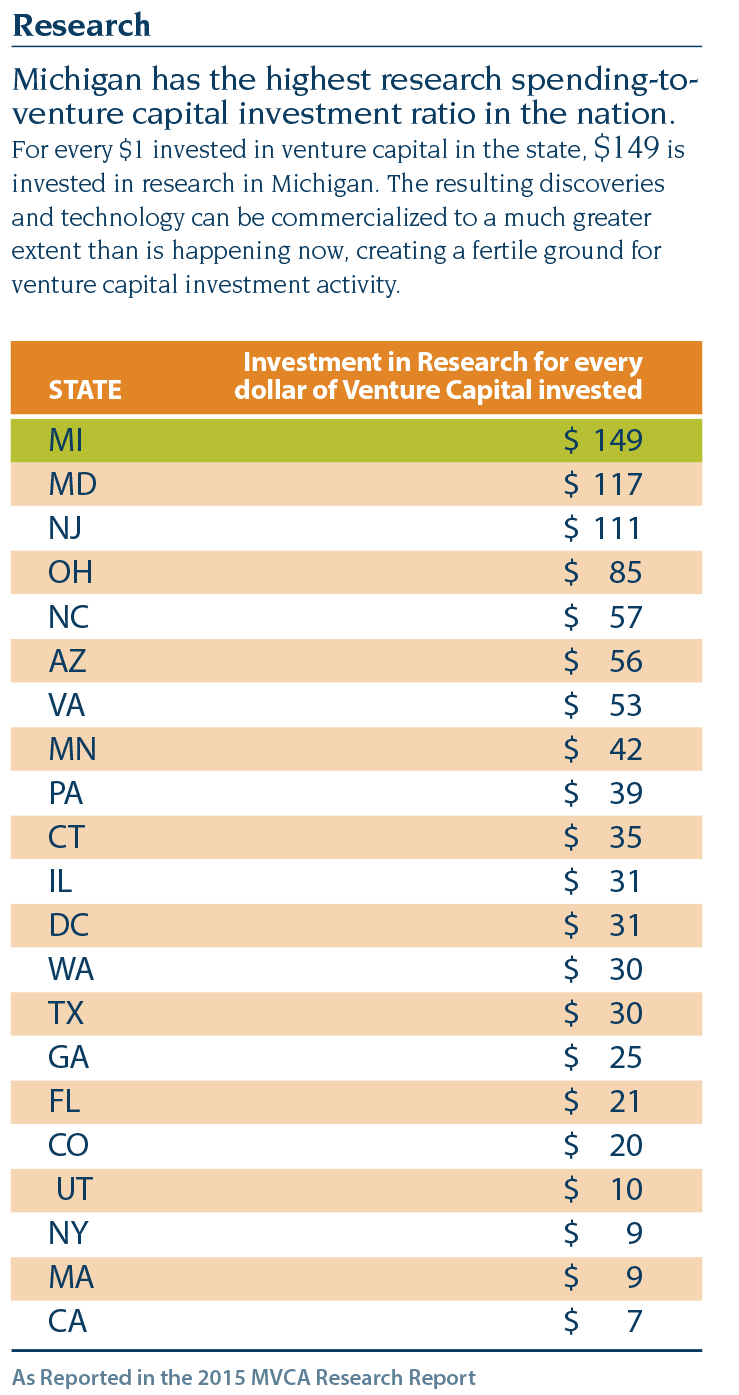 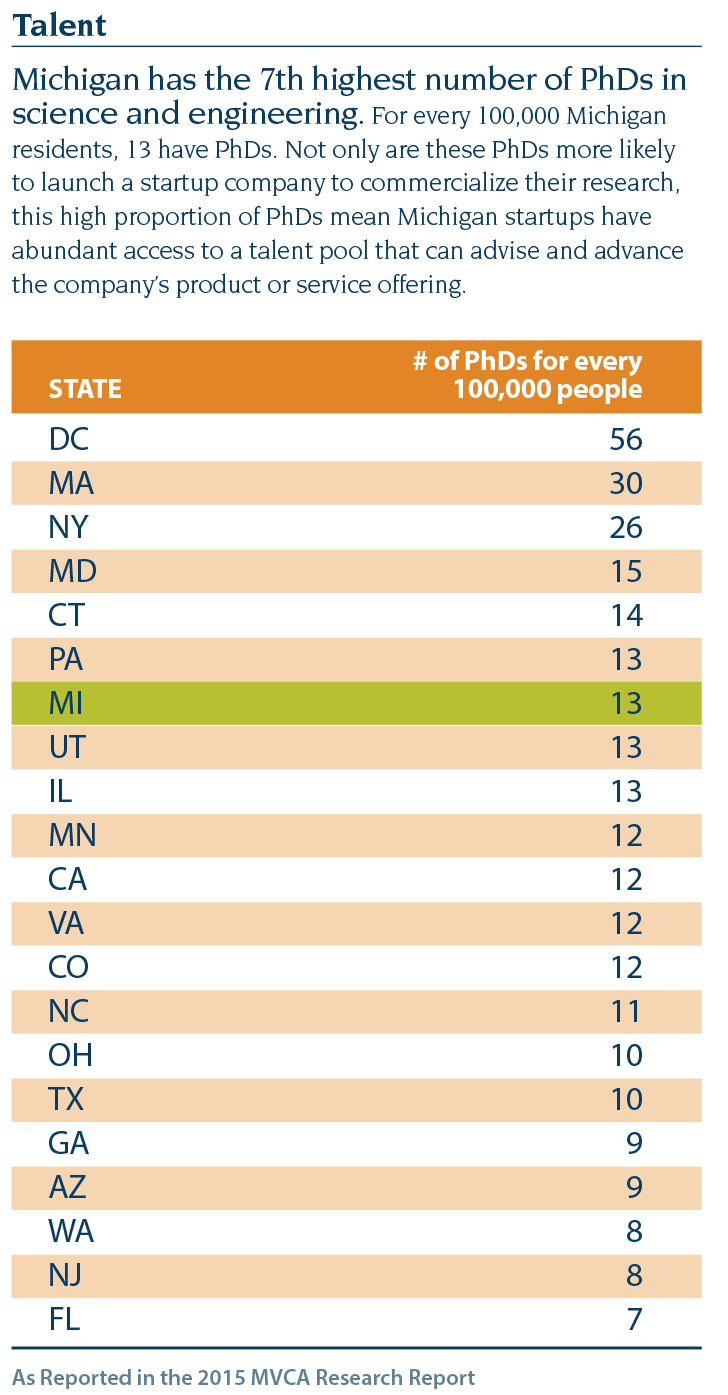 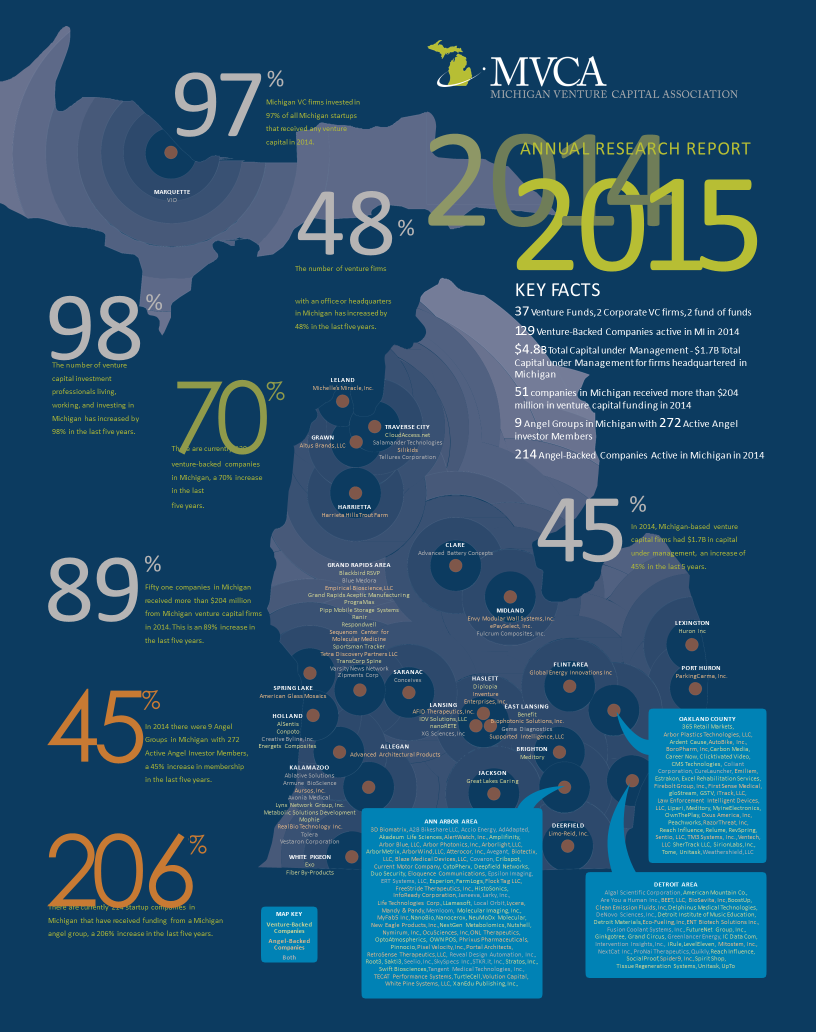 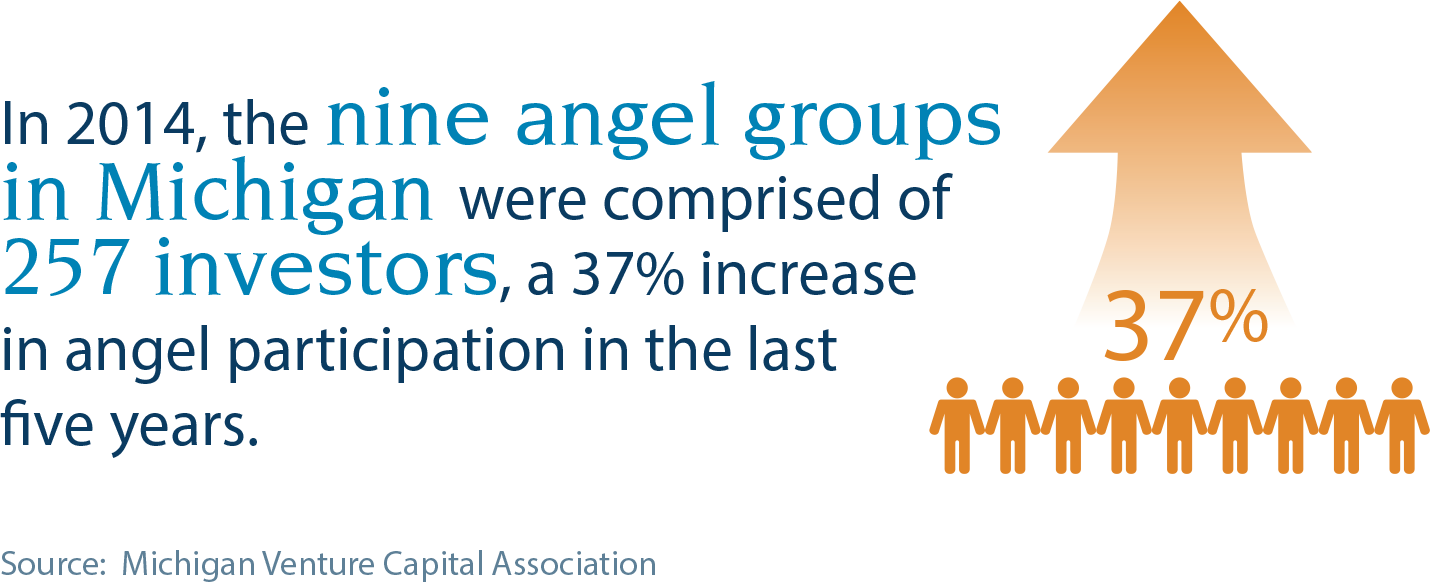 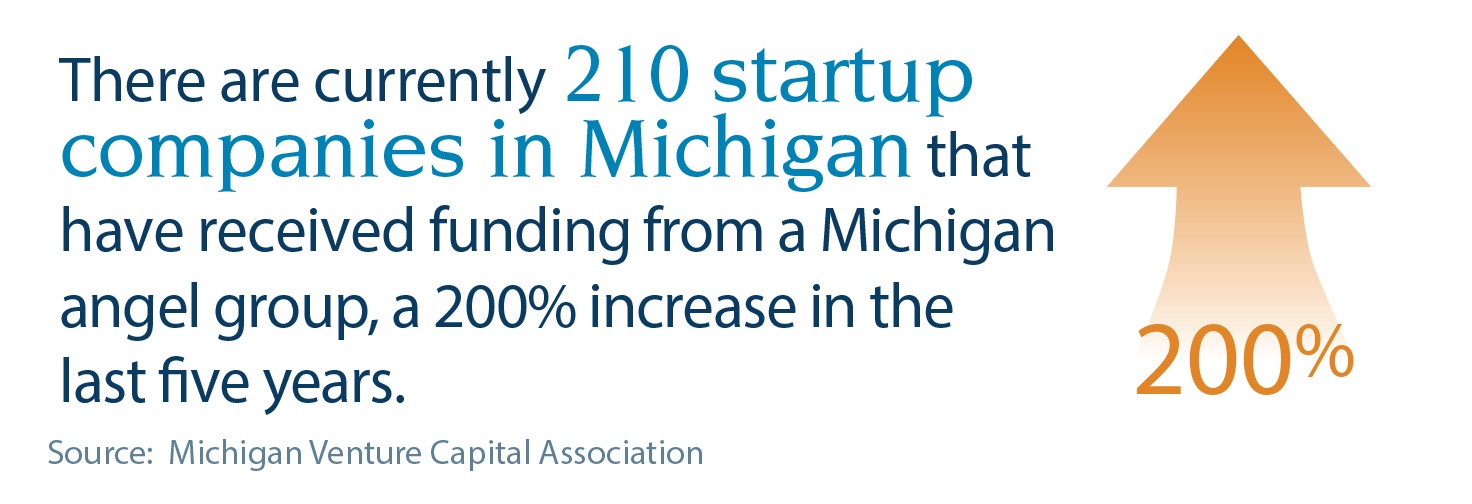 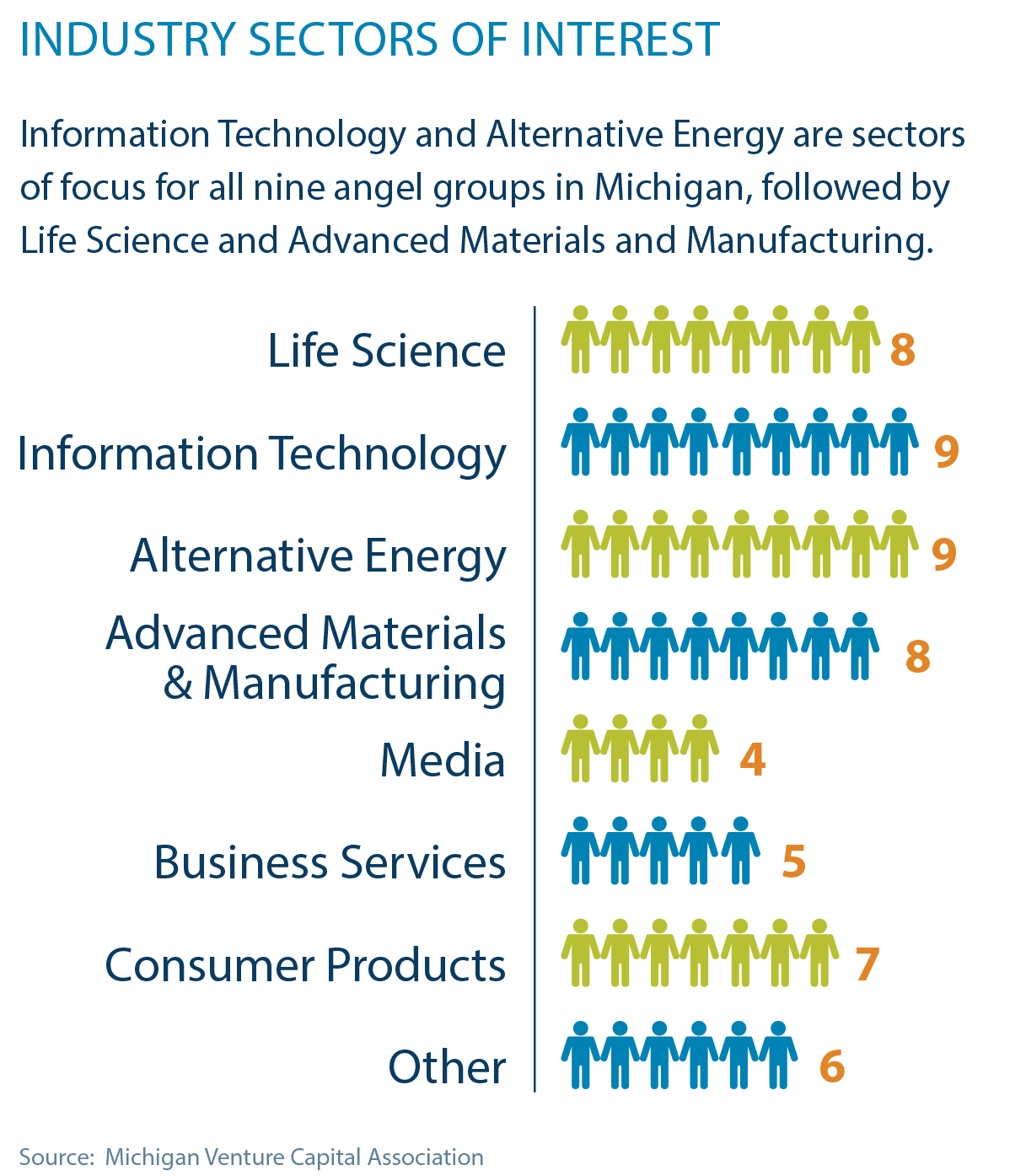 The Capital Lifecycle
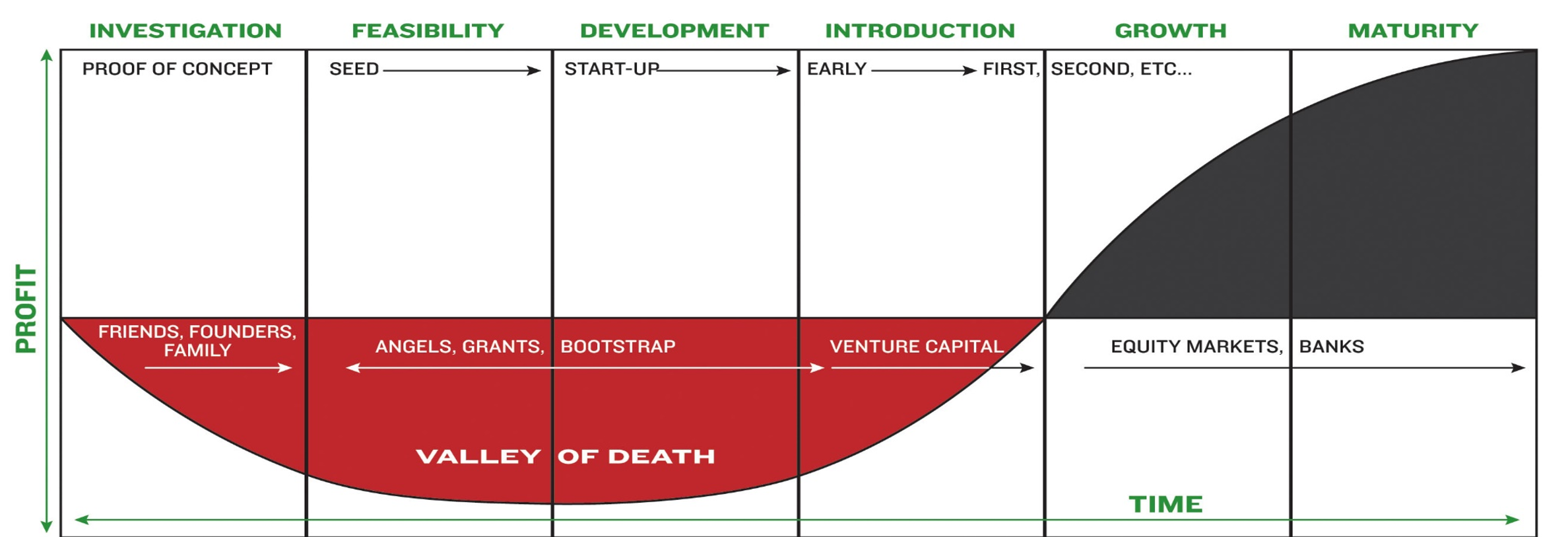 The Center for Venture Research2014 Data
Solo Angels
Process is time-consuming
Deal sourcing
Reading plans
Due diligence
Due diligence is difficult 
Finding vertical experience 
May require using outside experts
Legal support is expensive
Investing through Angel Groups
Dividing the work eases the pain
Variety of vertical experience available
Standardized processes and term sheets
Deal flow encouraged, entrepreneur-friendly
Pick and choose the deals you like
Great camaraderie among the like-minded
Expected Returns
Grand Angels Statistics
HOW WE COMPARE 2004-2015
Average $ invested per company		$533,690.40
Average $ per round			$209,878.24
Average $ per year			$1.62M
Rounds per year			7.7
Investors per round			7.8
New deals				42%
Follow-on rounds			58%
Total invested (2004-2015)		$19,037,911
NATIONAL ANGEL STATISTICS Q1Q2 2014
Average $ invested per deal		$332,120.00
Average investors per deal		4-5
Average proposals presented		9
Average successful deals		2
Average new deals			50%
Average follow-on rounds		50%
(Source: Center for Venture Research)
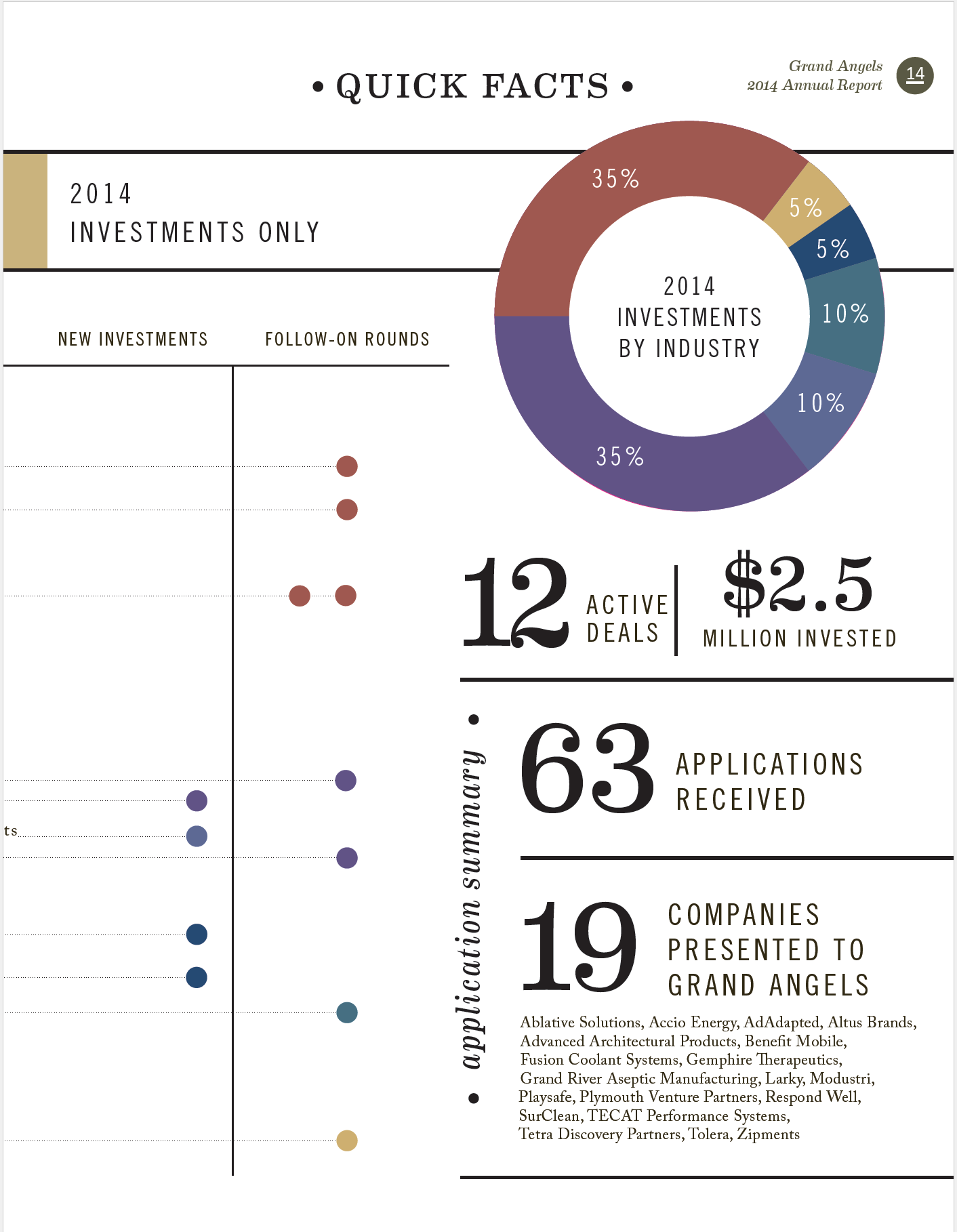 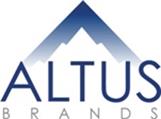 Grand Angels®        PORTFOLIO COMPANIES   -  2015
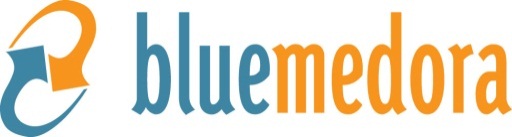 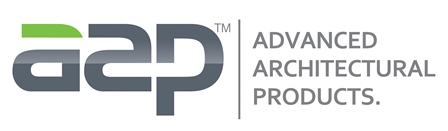 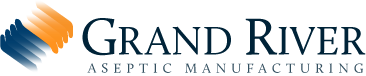 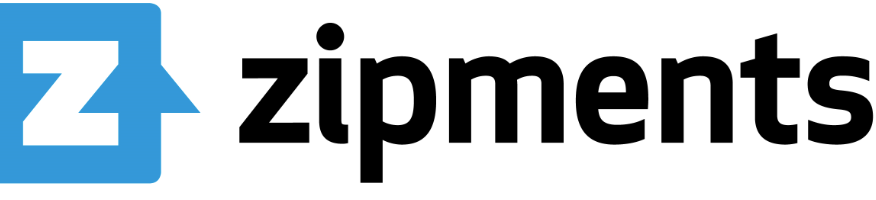 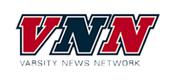 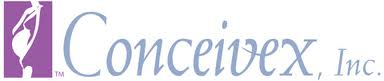 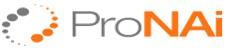 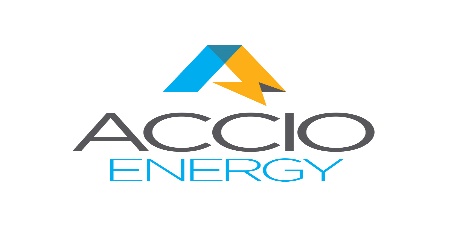 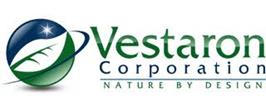 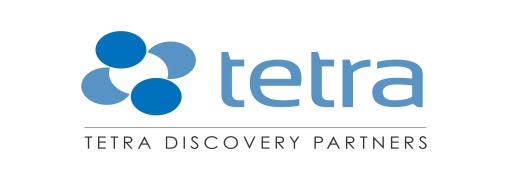 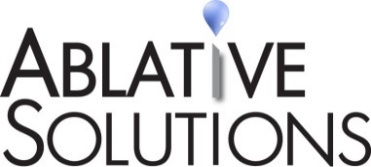 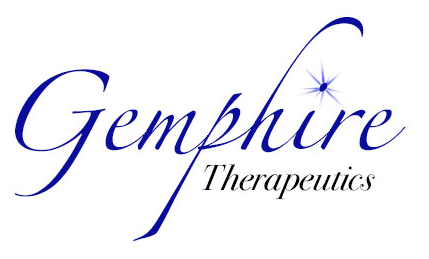 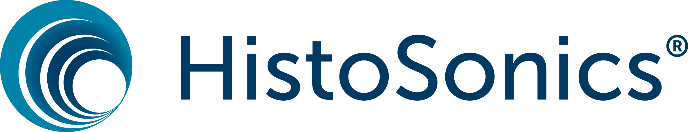 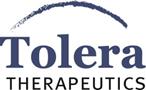 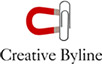 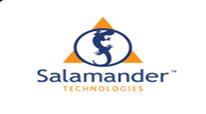 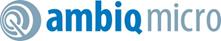 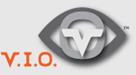 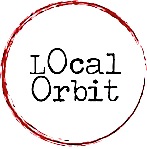 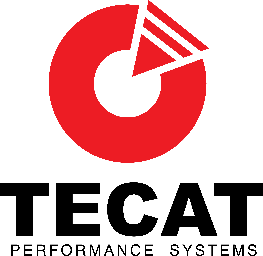 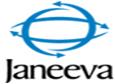 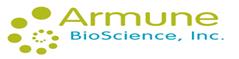 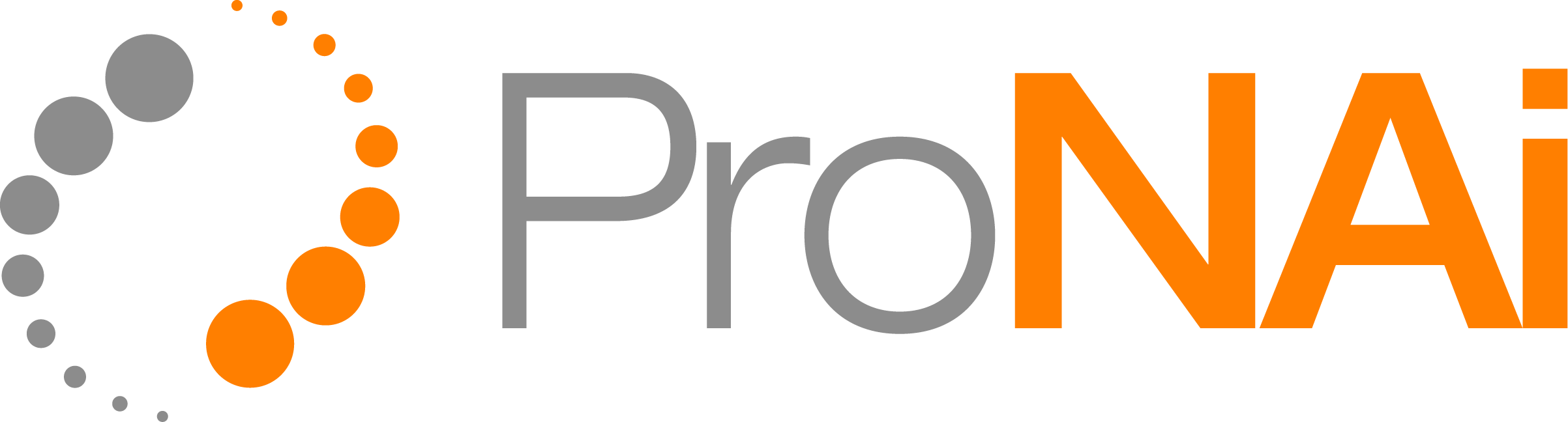 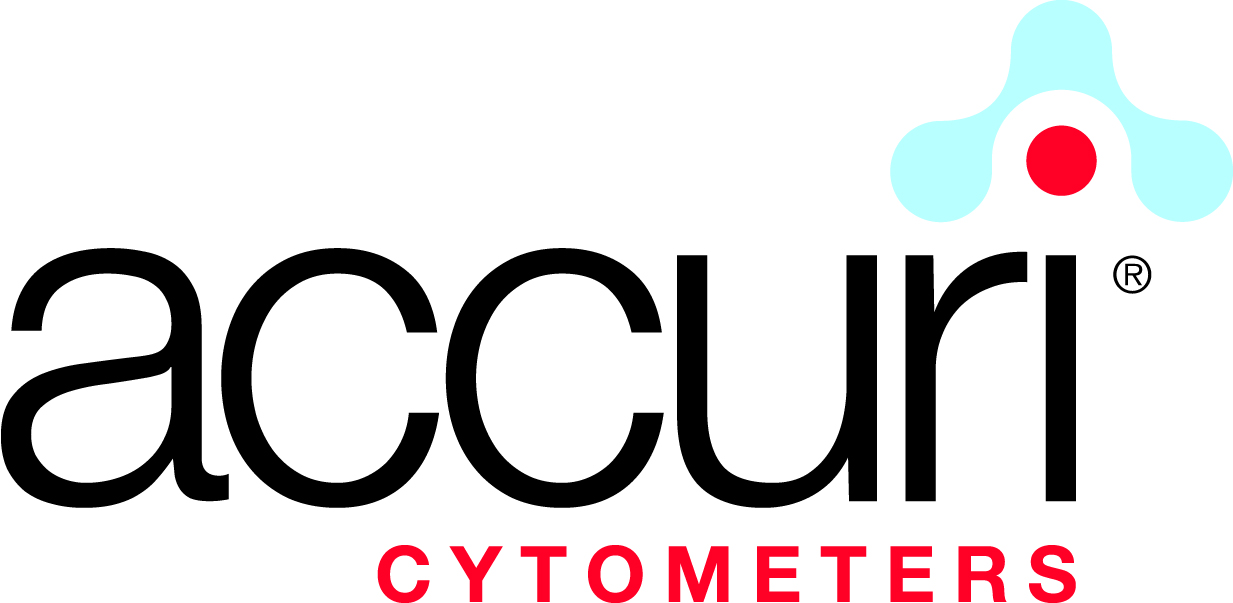 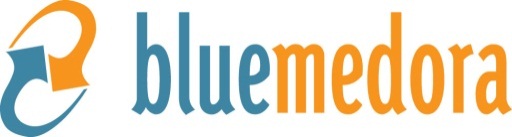 Grand Angels®
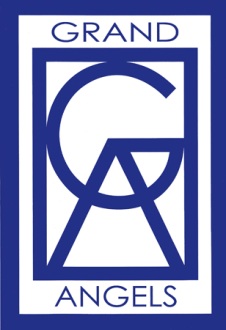 Grand Angels
36 W. 8th Street, Suite 200
Holland, MI 49423
Ph. (616) 566-1770
www.grandangels.org